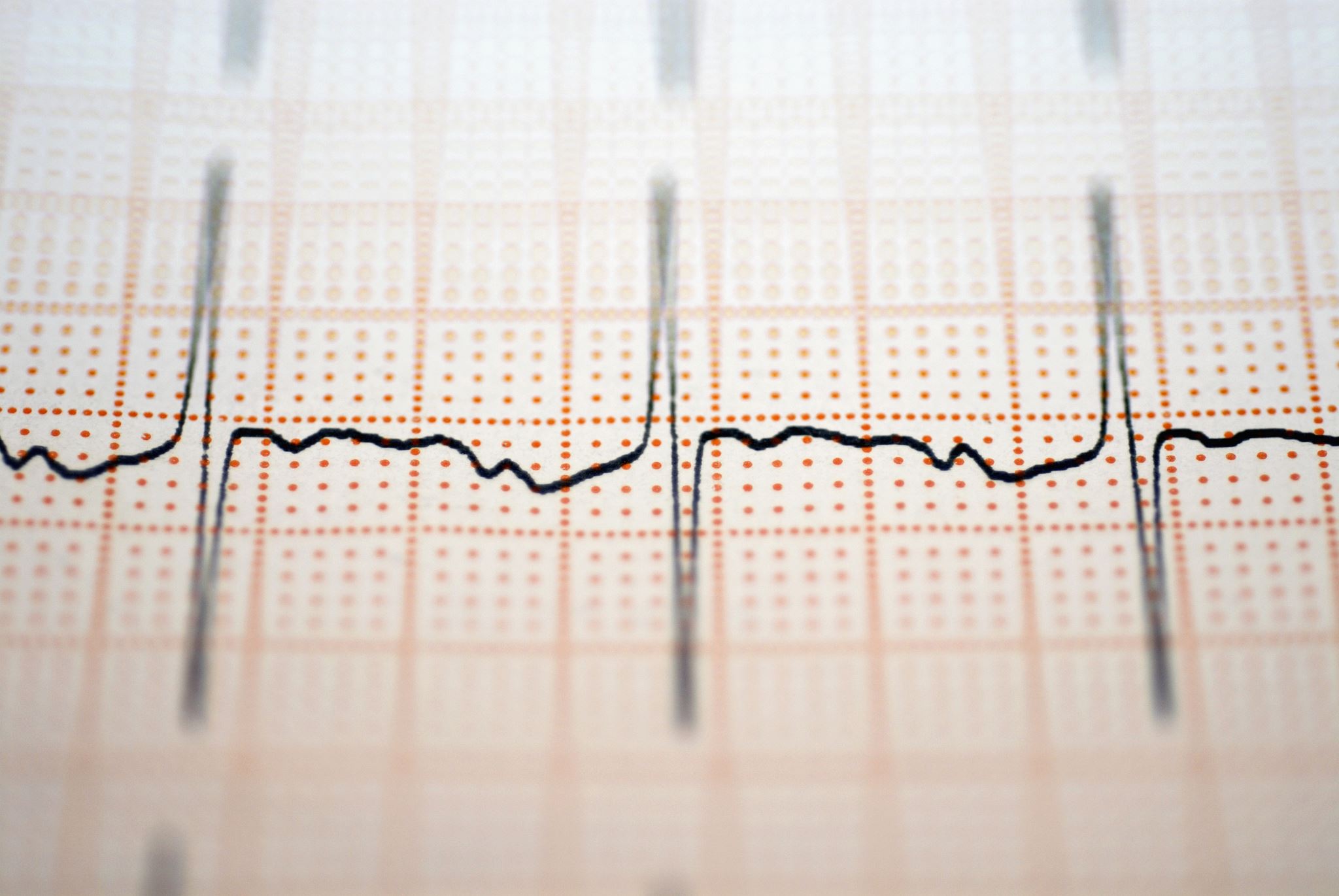 probabilidad
ESTADÍSTICA BÁSICA
2025
CONCEPTOS BÁSICOS
La probabilidad es una medida numérica de la posibilidad que ocurra un evento. 
Los valores de una probabilidad siempre se asignan en una escala de 0 a 1.
Una probabilidad cercana a cero indica que es difícil que el evento ocurra, una cercana a uno indica que es casi seguro que sucederá.
CONCEPTOS BÁSICOS
Un EXPERIMENTO es un proceso que genera resultados bien definidos. En cualquier repetición simple de un experimento, ocurrirá uno y solo uno de los posibles resultados experimentales. 
ESPACIO MUESTRAL es el conjunto de todos los resultados experimentales (o puntos muestrales porque son elementos del espacio muestral)
ASIGNACIÓN DE PROBABILIDADESRequerimientos básicos
DEFINICIONESPROBABILIDAD CLÁSICA
DEFINICIONESPROBABILIDAD EMPÍRICA O FRECUENCIALISTA
DEFINICIONESPROBABILIDAD SUBJETIVA
Método de asignar probabilidades basadas en el juicio personal. Es apropiado cuando es irreal suponer que los resultados experimentales son equiprobables y cuando se tienen datos poco relevantes.
Si se utiliza el método subjetivo, se puede esperar que diferentes personas asignen probabilidades distintas al mismo resultado experimental.
RELACIONES BÁSICAS DE PROBABILIDAD
RELACIONES BÁSICAS DE PROBABILIDAD
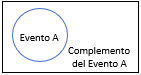 LEY ADITIVA (Probabilidad de la adición)
UNIÓN DE DOS EVENTOS: 
Dados dos eventos, A y B, la unión de A y B es el evento que contiene todos los puntos muestrales que pertenecen a A, a B, o a ambos. La unión de A y B se representa con A∪B

INTERSECCION DE DOS EVENTOS: 
Dados dos eventos, A y B, la intersección de A y B es el evento que contiene los puntos muestrales que pertenecen simultáneamente a A y a B, y se representa con A∩B

La Ley Aditiva nos permite calcular la probabilidad de la unión de los eventos de la siguiente manera: P(A∪B)=P(A)+P(B)-P(A∩B)
EVENTOS MUTUAMENTE EXCLUYENTES
PROBABILIDAD CONDICIONAL
PROBABILIDAD CONJUNTA
Es la probabilidad de dos eventos, donde ambos ocurren, es decir, la probabilidad de intersección de dos eventos. 
La tabla de probabilidad conjunta muestra un resumen de la información de los eventos en estudio:
EVENTOS INDEPENDIENTES
LEY MULTIPLICATIVA (Regla de la multiplicación)
TEOREMA DE BAYES
Es un método para calcular las probabilidades posteriores


Este teorema se aplica cuando los eventos para los que deseamos calcular sus probabilidades posteriores son MUTUAMENTE EXCLUYENTES y COLECTIVAMENTE EXHAUSTIVOS; se lo puede utilizar para calcular probabilidades posteriores de un evento y de su complemento.
DIAGRAMA DE ÁRBOL
Es una representación gráfica que se utiliza para visualizar y organizar los posibles resultados de un experimento con varias etapas. 
Se construye colocando los diferentes resultados posibles en cada etapa del experimento en ramas sucesivas, creando así una estructura similar a un árbol. 
Esto facilita la visualización y el cálculo de probabilidades en experimentos más complejos.
DIAGRAMA DE ÁRBOL